LAD pārbaudes
Pārbaužu veidi:
Pārbaudes uz vietas- ne mazāk par 5% iesniegumu konkrētajā atbalsta shēmā (EKO2, EKO3, EKO4, EKO6, SAP, SAU, SDA, ZJ, VSD, BAA, BDUZ, BLA, NIM)
Platību monitorings- balstīts uz sentinel satelītatattēliem (ISIP, MLS, PAR, JAL, SKC, SSK, SLS, SSA, SMI, SRP, SVR, EKO1 un EKO7)
Monitoringa kvalitātes pārbaudes- noteiktam skaitam lauku katrā atbalsta shēmā, atlasītos laukus pārbauda dabā
Pārbaudes uz vietas
Atlasa konkrētus iesniegumus. 
Atlasē izmanto riska kritērijus un nejaušības principu.
Pārbaužu intensitāte šogad 5-20%. Apjoms jāpalielina, ja iepriekšējā gadā daudz kļūdu- pārdeklarācijas.
EKO3, EKO6, BAA, NIM, VSD, SAP, saistītie atbalsti par dzīvniekiem. 
EKO4, ZJ,   EKO2, SDA, SAU,   BLA, BDUZ
[Speaker Notes: ~2000 FK]
Pārbaudes uz vietas
Par pārbaudi lauksaimnieks tiek informēts (zvanīts, SMS), pirms pārbaudes uzsākšanas LAD nosūta SMS
Par konstatētajām neatbilstībām tiek piemērotas sankcijas
Pārbaudes jau uzsāktas
Platību monitorings
Tiek veikts izmantojot Sentinel satelītattēlu informāciju, automatizēti, izmantojot analīzes algoritmus.
Tiek izmantots ISIP, MLS, PAR, JAL, SKC, SSK, SLS, SSA, SMI, SRP, SVR, EKO1 un EKO7 pārbaudei
Pārbauda visus laukus visiem iesniegumiem
Piemēro atbalsta nosacījumiem, kas ir pārbaudāmi izmantojot Sentinel attēlus ar 10m izšķirtspēju:
Laukā audzētais kultūraugs
Lauka robežas, viendabīgums
Zālāja nopļaušana
Aršana
[Speaker Notes: 430 000 lauku]
Platību monitorings
Ja monitoringa rezultāti uzrāda neatbilstību, piemēram, cita kultūra, lauksaimnieks drīkst labot lauka datus bez sankcijas.
LAD informē lauksaimniekus par konstatētajām neatbilstībām:
Ja neatbilstība ir nepamatota- l/s nofotografē pierādījumu un ģeomarķētu foto nosūta LAD
Ja neatbilstība ir pamatota- l/s nofotografē faktisko situāciju un ģeomarķētu foto nosūta LAD, veic izmaiņas iesniegumā. Netiek piemērotas sankcijas.
[Speaker Notes: Piemēram: deklarēti mieži, aug griķi.  Iesūta foto ar griķiem un samaina iesniegumā kultūru.
Piemēram: deklarēti mieži, monitoringā uzrādās cita kultūra, tāpēc lūdz klienta iesaistīšanos, ja dabā tomēr ir mieži, klients nofotografē un iesūta fofo LAD.]
Ja lauksaimnieks nereaģē uz vēstuli, lauks tiek sankcionēts

2024.gadā nosūtīti ap 800 informācijas pieprasījumu
Plānotais informēšanas grafiks:
jūlija sākums- ziemas kultūras
augusta sākums- vasaras kultūras
augusta beigas- septembra sākums- pļaušana

Grafiku var ietekmēt laika apstākļi
Monitoringa kvalitātes pārbaudes
EK prasība, pārbaudīt vismaz 300 laukus no katras atbalsta shēmas
Mērķis- pārbaudīt cik efektīva ir izveidotā monitoringa sistēma, vai monitoringa dati atbilst situācijai dabā
Pārbaudes tiek veiktas nevis konkrētam iesniegumam, bet tikai atsevišķiem laukiem. Atlasi nosaka EK algoritms.
Izveido maršrutu ar 30-40 laukiem dienā, ar katru klientu nav iespējams sazināties. Ja viss kārtībā, tad netraucējam lauksaimnieku.
Ja konstatēs neatbilstību, tad sazinās ar klientu, un tiek noformēts kontroles ziņojums
Pārbaudes plānojas sākt jūlija otrā pusē
Plānots informēt ar SMS
[Speaker Notes: Plānots informēt ar SMS , ja kaut viens lauks no saimniecības ir atlasīts pārbaudei
Karti ar SAT attēliem]
Attēlu veidi
Ortofoto attēli. Ar augstu izšķirtspēju, tiek atjaunoti ik pa 3 gadiem.
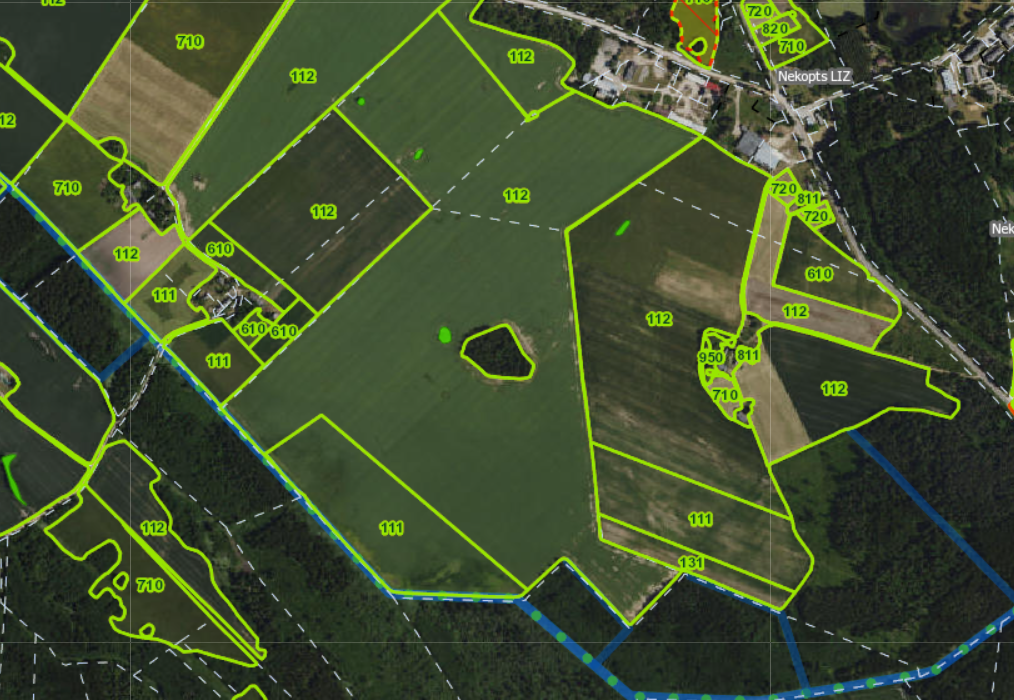 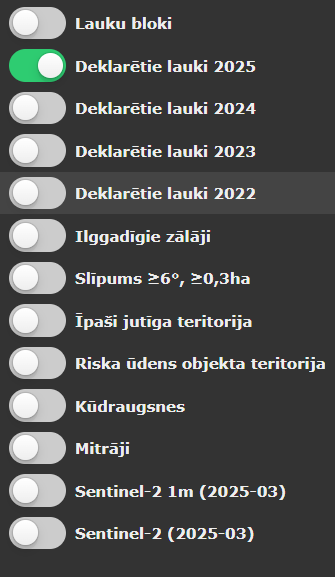 Sentinel2 satelītattēls ar 10m izšķirtspēju
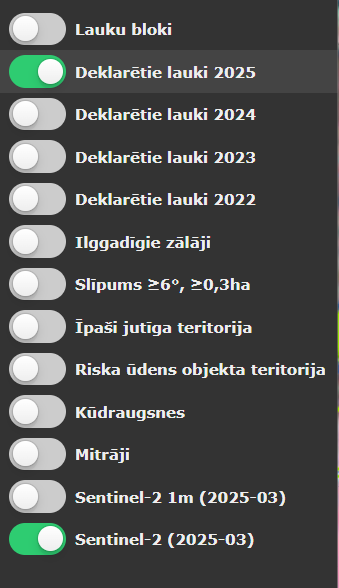 Uzlabotais Sentinel2 satelītattēls ar 1m izšķirtspēju. 2025.gada marta attēls.
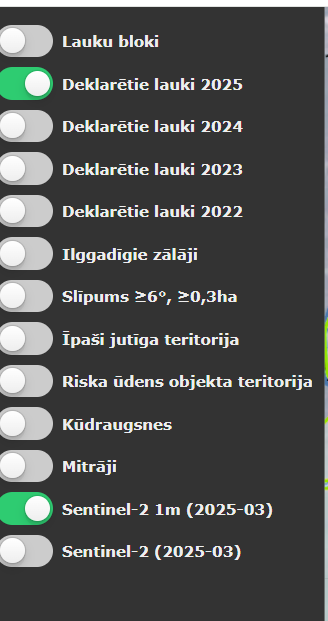 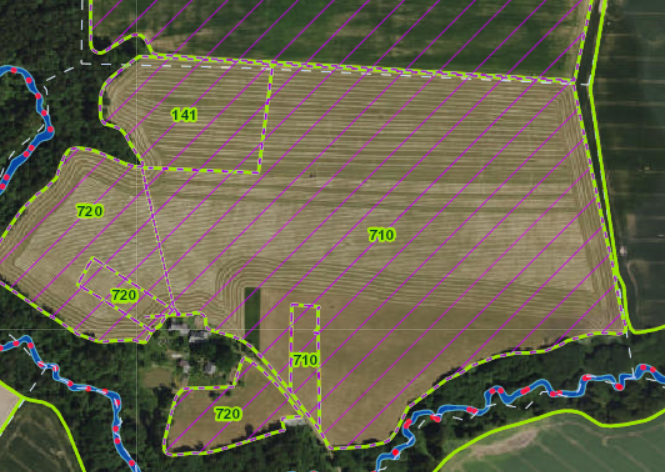 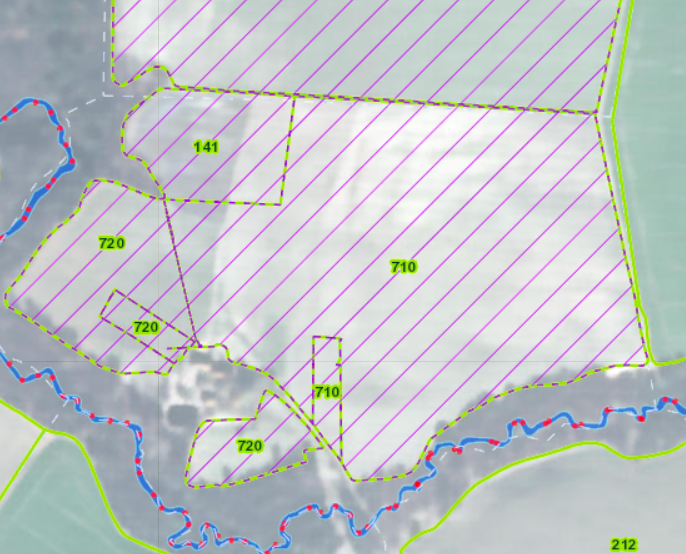 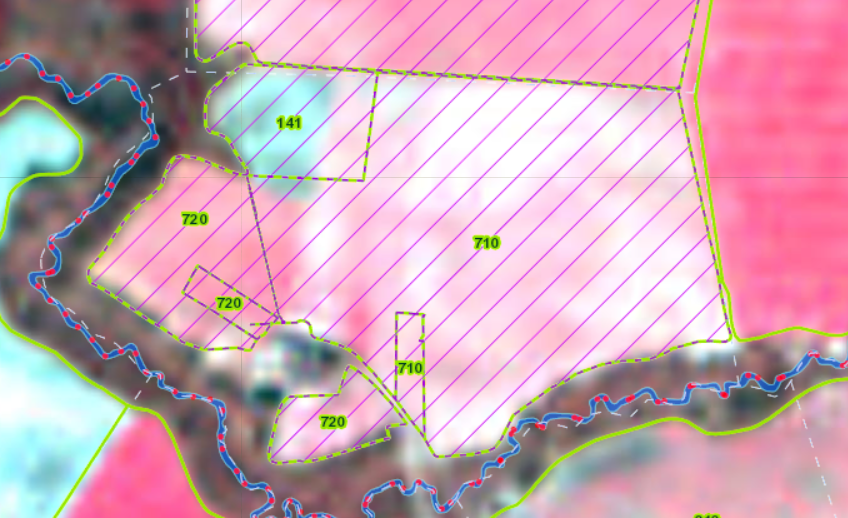 [Speaker Notes: 39484-30199]
Attēli pieejami arī EPS
Interreg projekts OASIS
Jūlija beigās paredzēts seminārs
Projekta ietvaros iepazīstinās ar Zemes novērošanas un
mākslīgā intelekta integrētiem risinājumiem un to izmantošanas iespējām
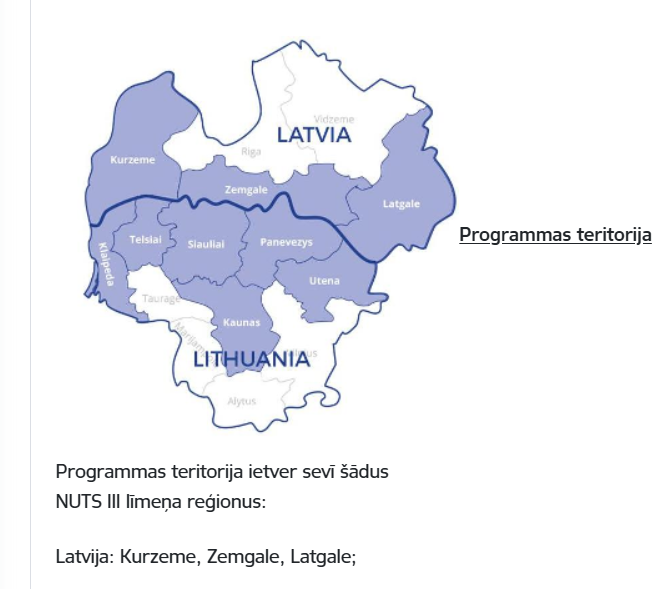 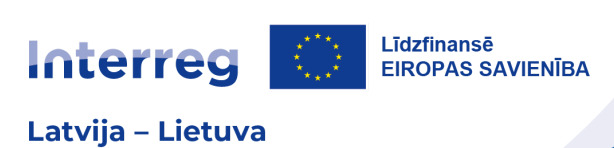 Paldies par uzmanību!